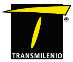 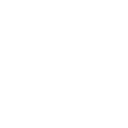 Subgerencia de Atención al Usuario
y Comunicaciones
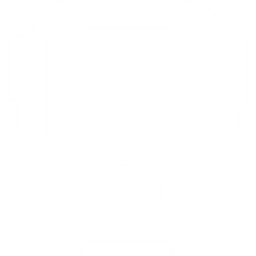 Localidad Usme
Rendición de Cuentas vigencia 2020
TRANSMILENIO S.A.
2021
Rendición de Cuentas vigencia 2020 - Usme
La localidad de Usme tiene 7 UPZ las cuales están asignadas a las siguientes zonas operacionales del SITP:
Danubio
Gran Yomasa
Comuneros
Alfonso López
Ciudad Usme
Parque Entre Nubes
Zona Operacional Usme
Zona Operacional San Cristóbal
La Flora
Rendición de Cuentas vigencia 2020 - Usme
Infraestructura Usme
PARADEROS 
SENCILLOS
PARADEROS 
MULTIPLES
PARADEROS 
BRAILLE
ESTACIONES
PORTALES
1
0
80%
281
47
COMPONENTE TRONCAL
COMPONENTE ZONAL
Rendición de Cuentas vigencia 2020 - Usme
Infraestructura Troncal Usme
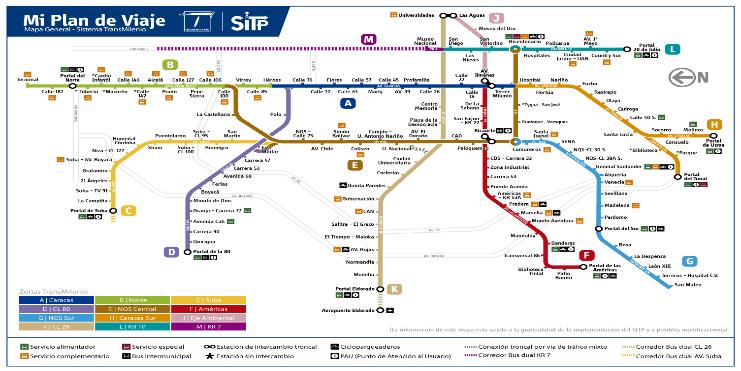 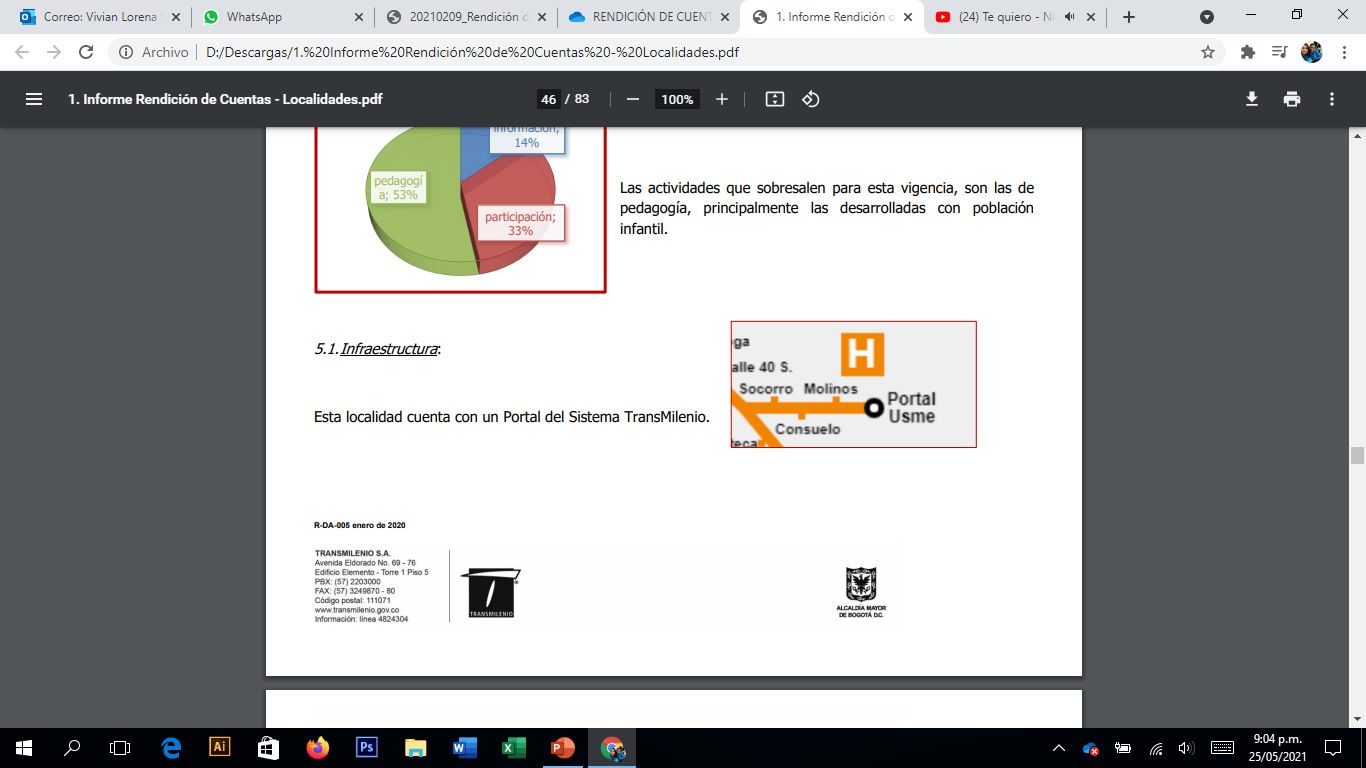 Esta localidad cuenta con un Portal del Sistema TransMilenio.
PORTAL USME
Rendición de Cuentas vigencia 2020 - Usme
Infraestructura Zonal Usme
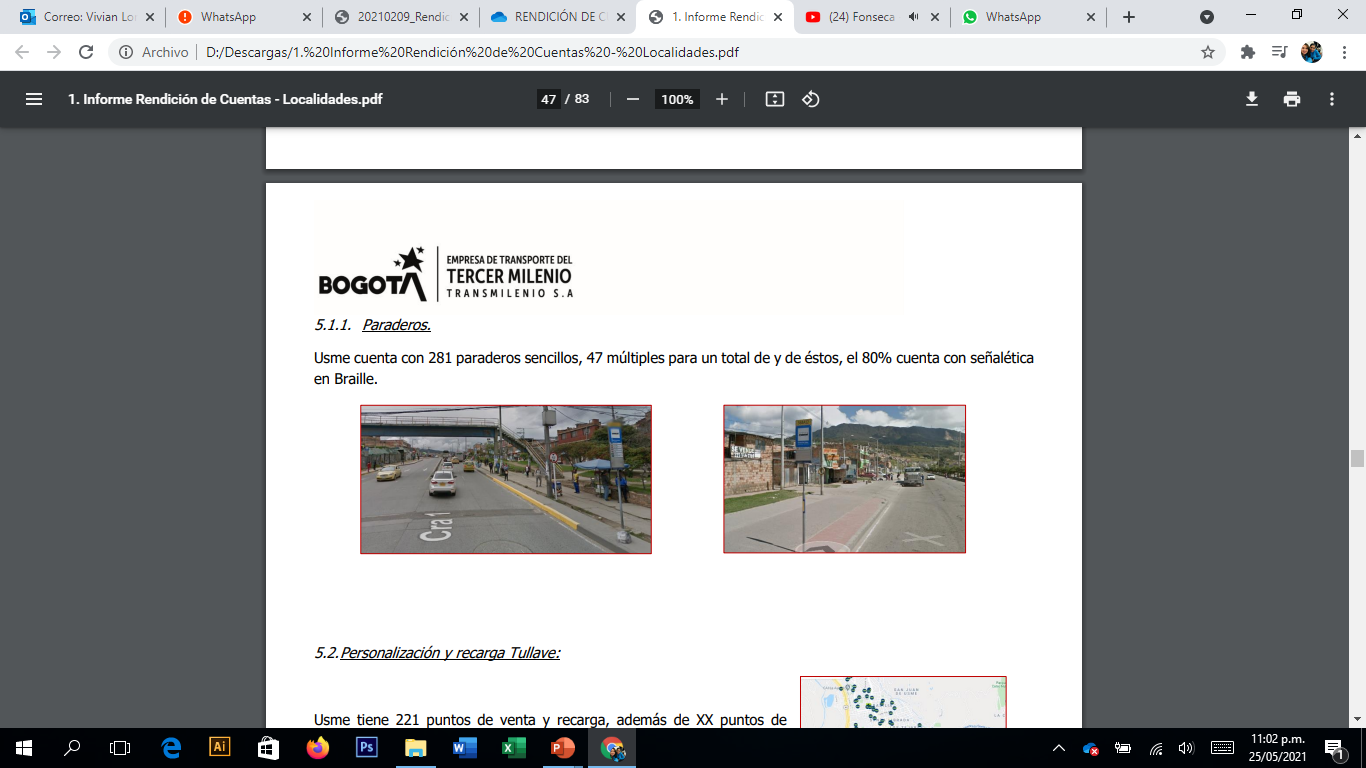 281
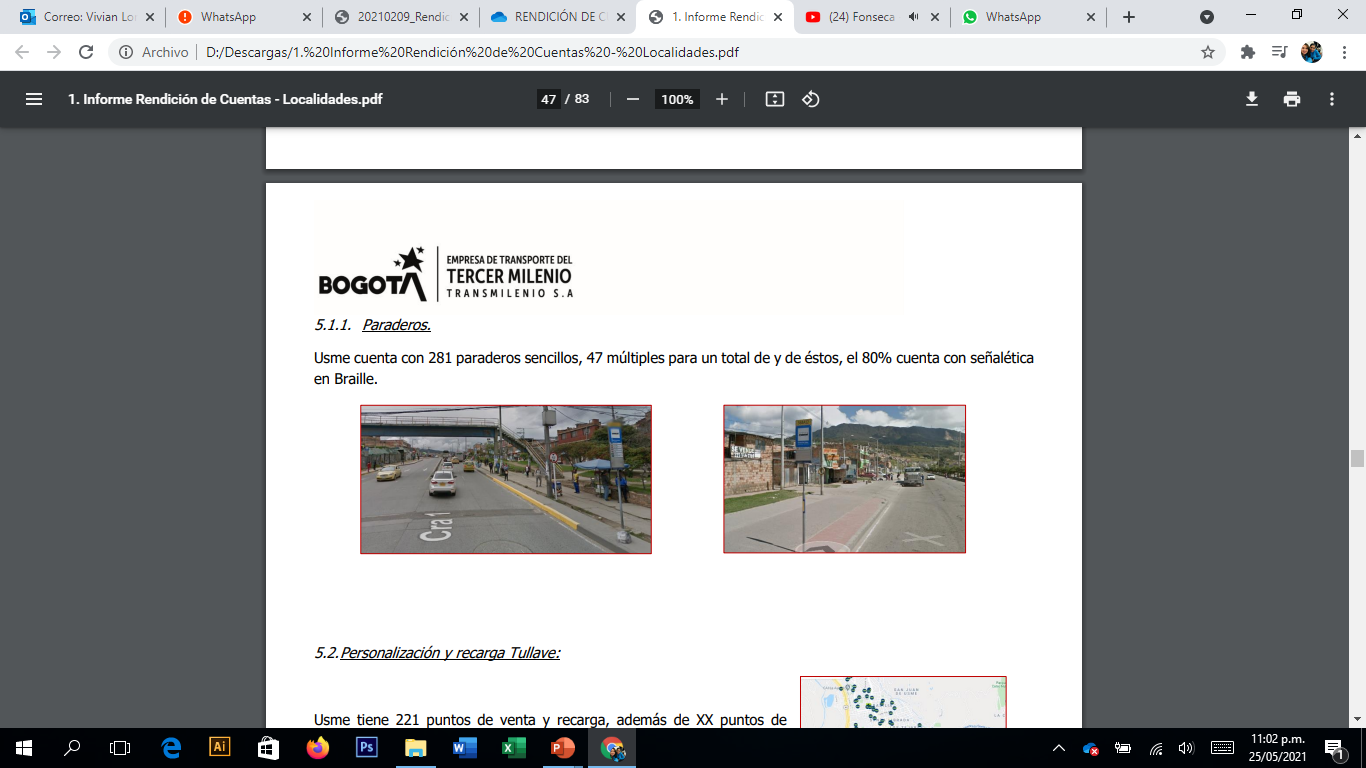 47
El 80% de paraderos de la localidad de Usme cuenta con accesibilidad para las
personas con discapacidad visual.
Sistema Braille
PARADEROS MÚLTIPLES
PARADEROS SENCILLOS
Rendición de Cuentas vigencia 2020 - Usme
Oferta de transporte en Usme
RUTAS
ZONALES
RUTAS
PROVISIONALES
RUTAS 
TRONCALES
RUTAS
 ALIMENTADORAS
26
13
7
6
COBERTURA TRONCAL
COBERTURA ZONAL
SITP PROVISIONAL
Rendición de Cuentas vigencia 2020 - Usme
Cobertura Troncal
RUTAS  ALIMENTADORAS
RUTAS TRONCALES
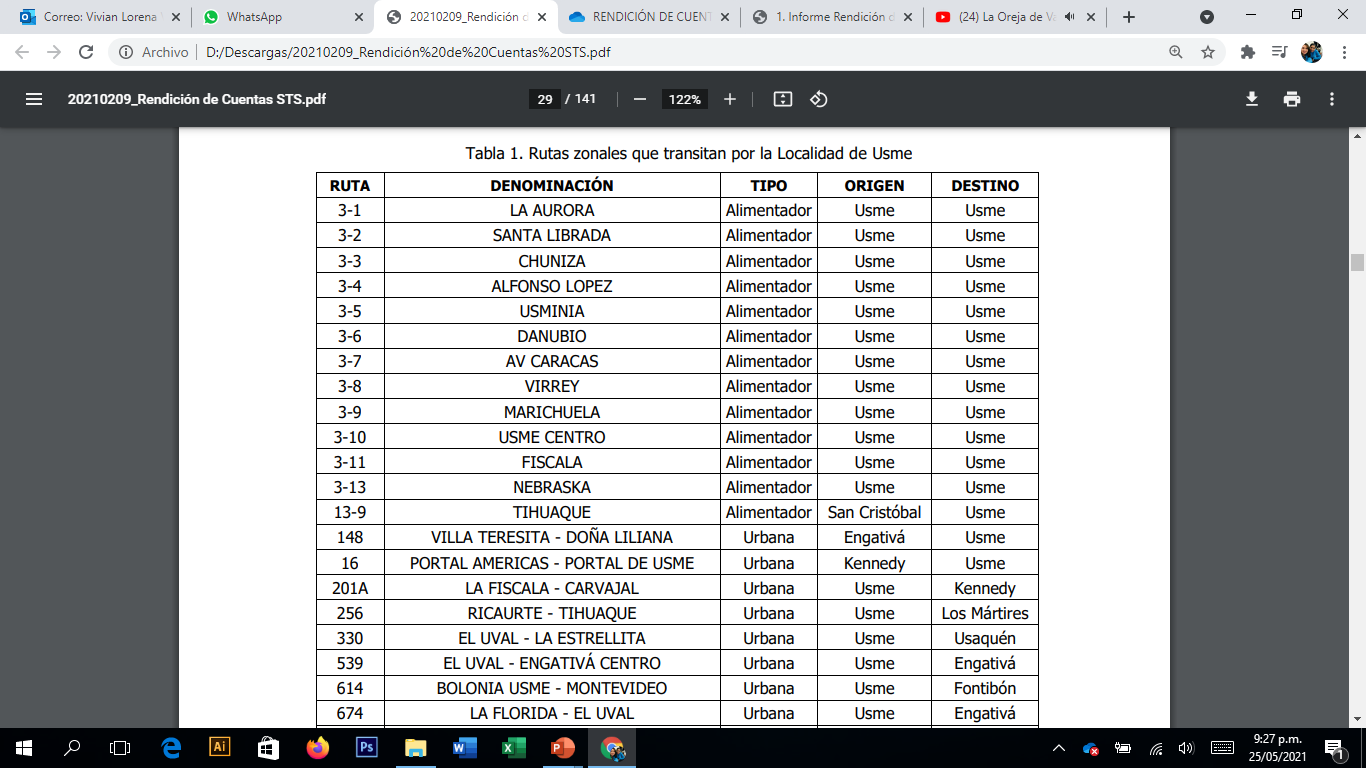 Rendición de Cuentas vigencia 2020 - Usme
Cobertura Zonal
RUTAS URBANAS
MAPA DE COBERTURA
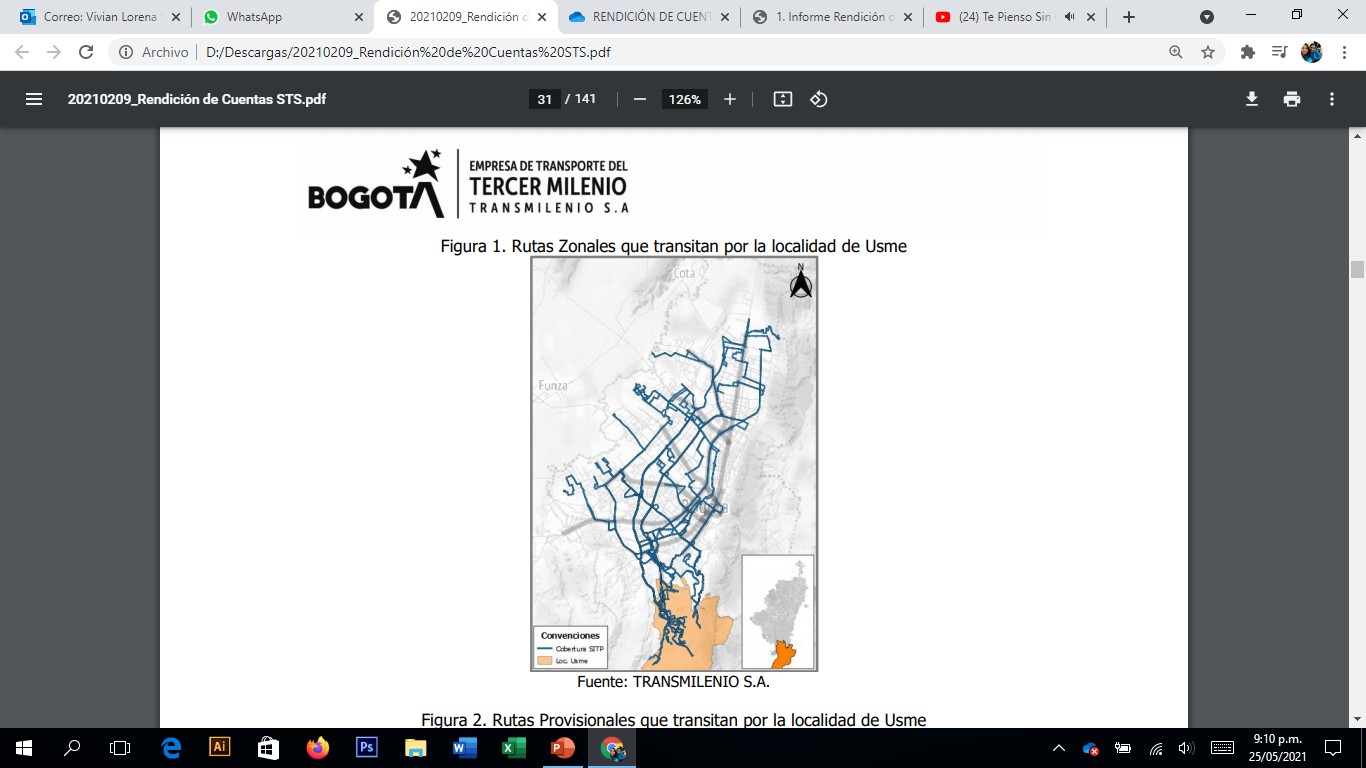 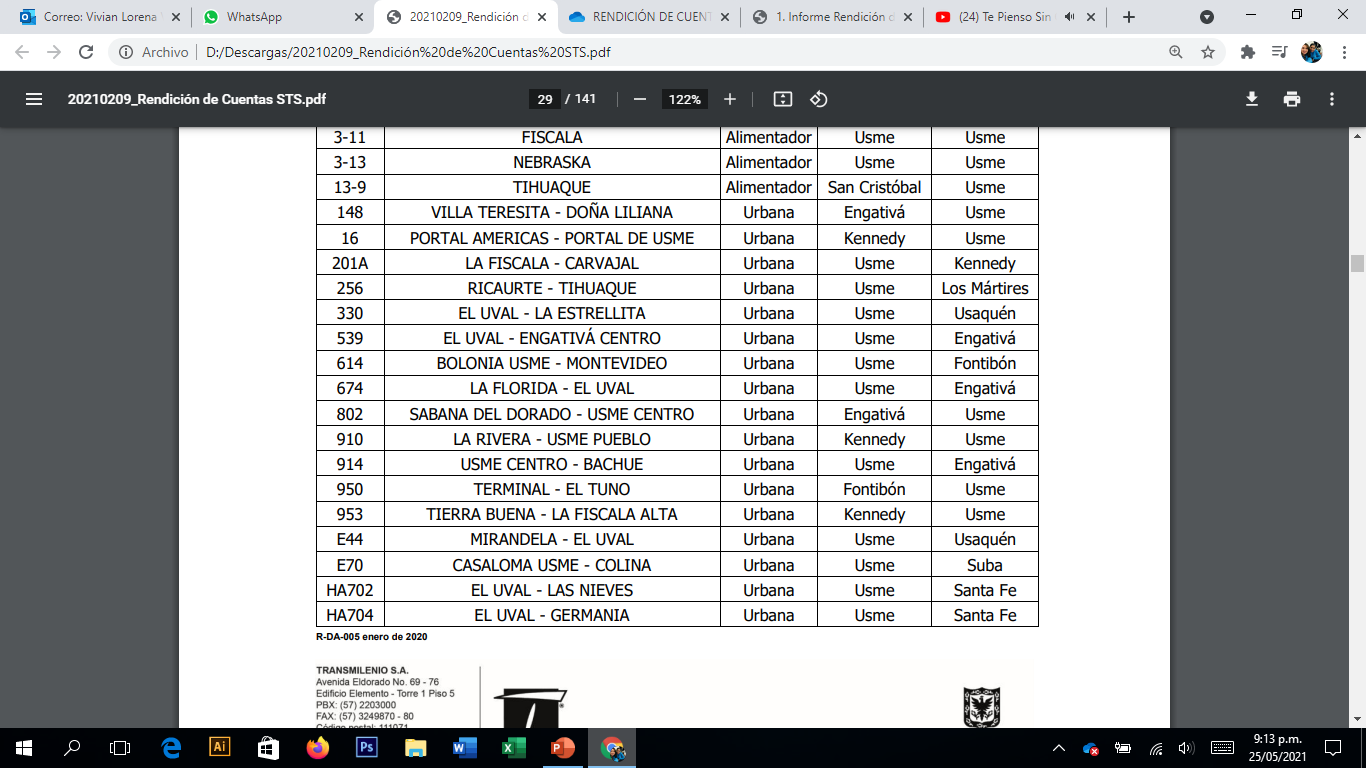 Fuente: TRANSMILENIO S.A.
Continúa
Rendición de Cuentas vigencia 2020 - Usme
Cobertura Zonal
RUTAS URBANAS
MAPA DE COBERTURA
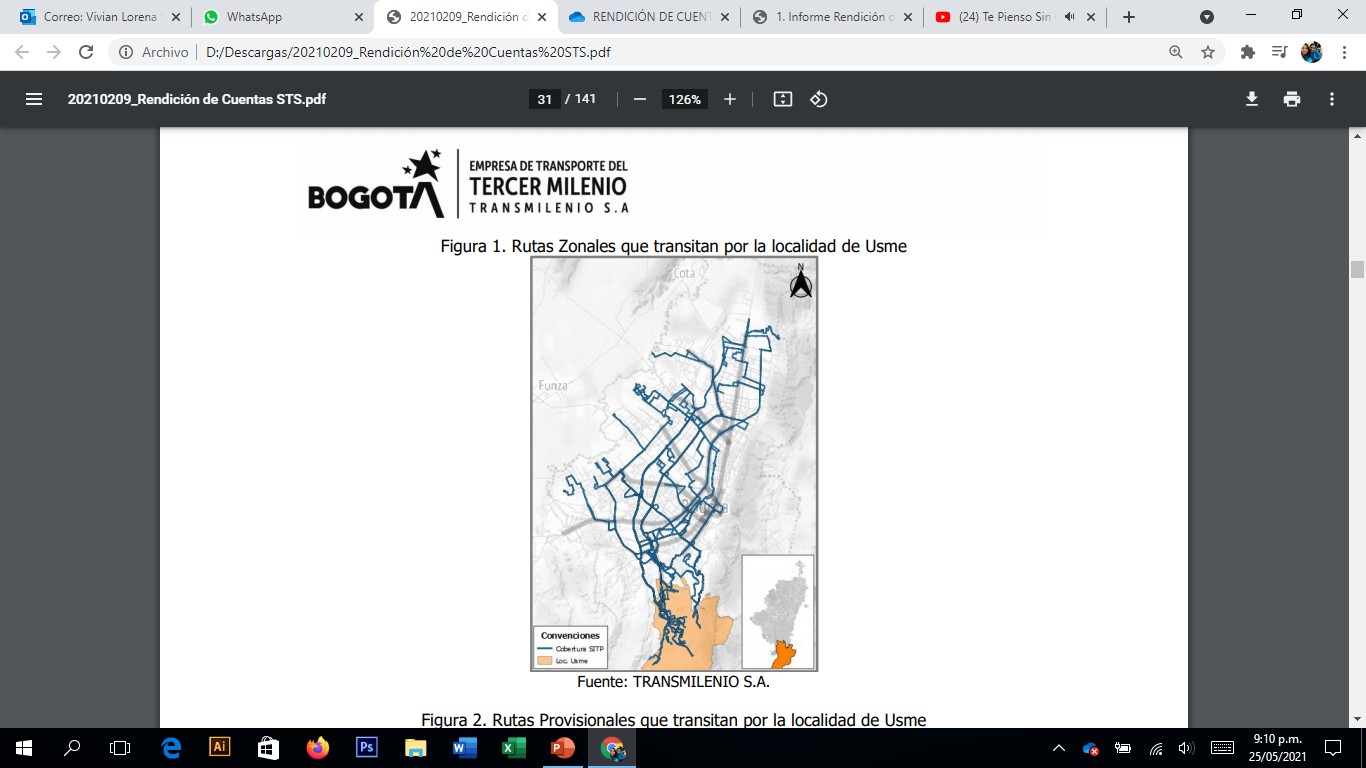 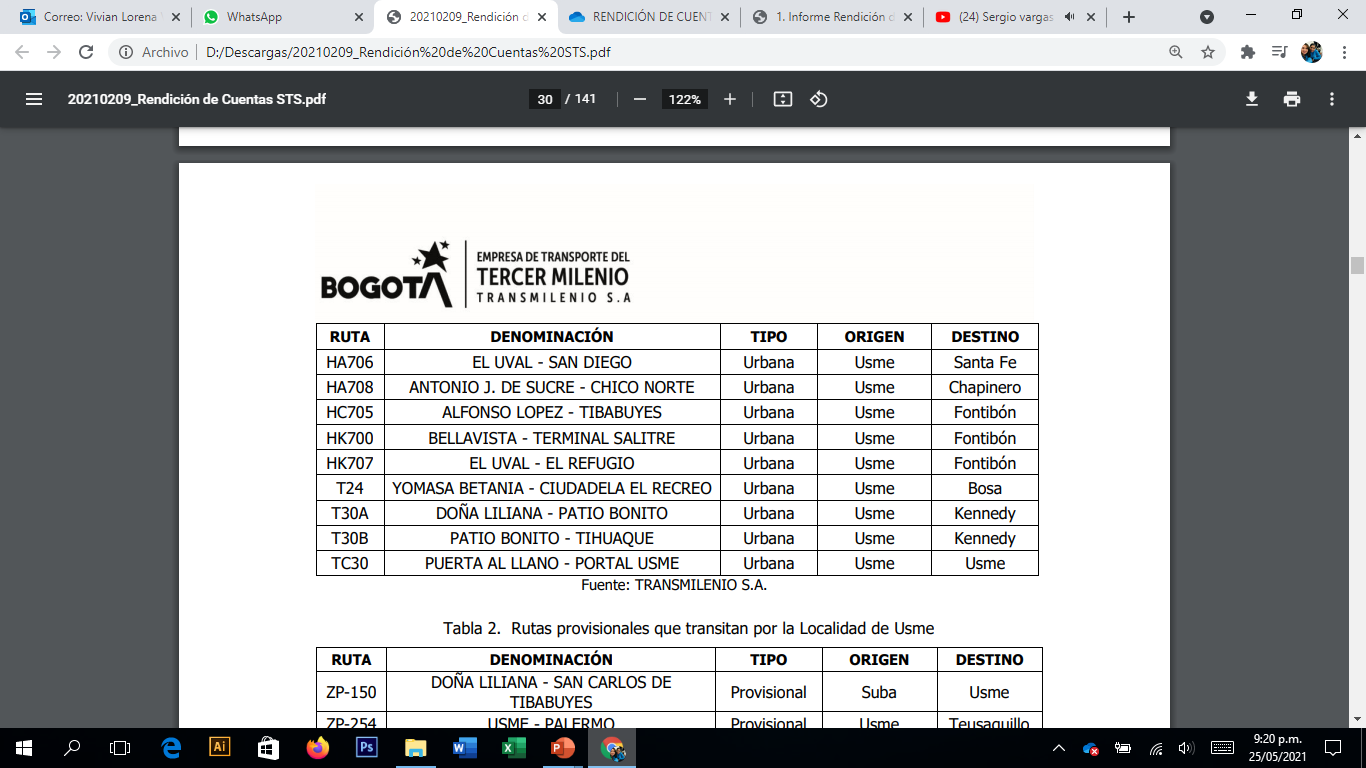 26 rutas del componente Zonal cuyo trazado cubre la zona operacional Usme.
Fuente: TRANSMILENIO S.A.
Rendición de Cuentas vigencia 2020 - Usme
Cobertura SITP Provisional
RUTAS URBANAS
MAPA DE COBERTURA
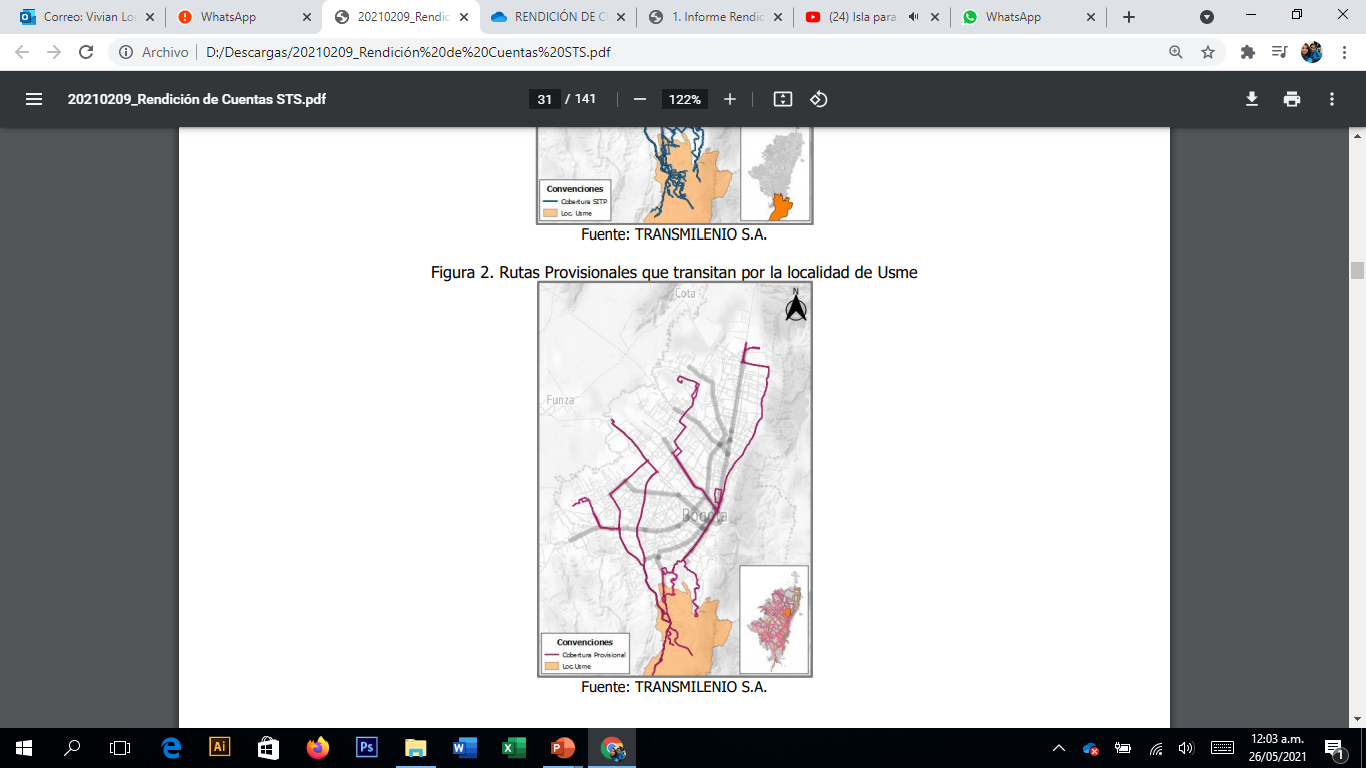 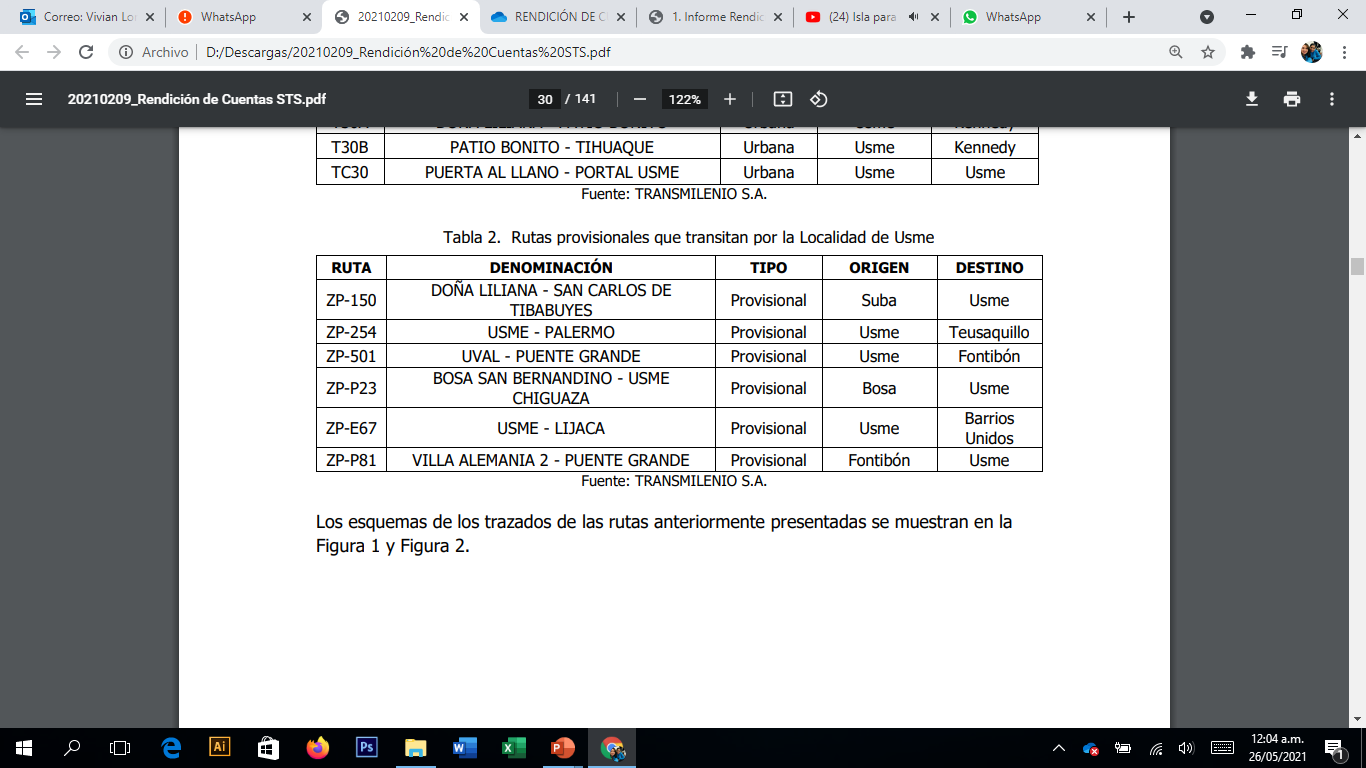 6 rutas del SITP Provisional cuyo trazado cubre la zona operacional Usme.
Fuente: TRANSMILENIO S.A.
Rendición de Cuentas vigencia 2020 - Usme
Red de Recargas en Usme
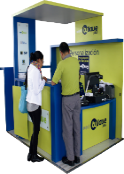 PUNTOS DE
PERSONALIZACIÓN
PUNTOS DE
 RECARGA
214
1
TU LLAVE – RECAUDO BOGOTÁ
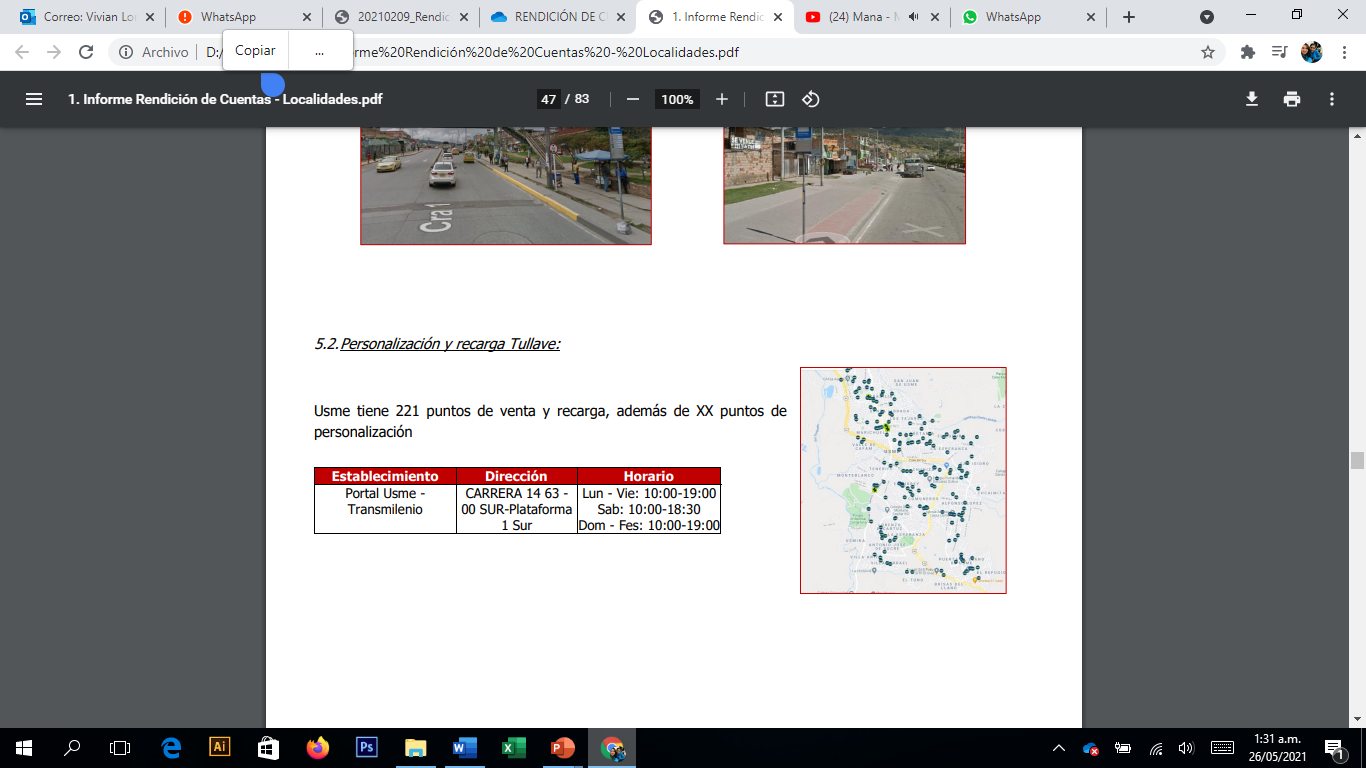 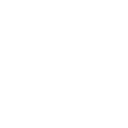 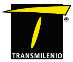 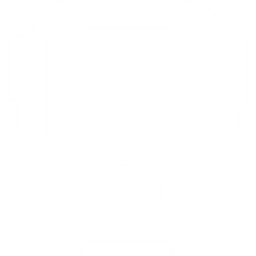 GESTIÓN SOCIAL
TRANSMILENIO S.A.
El equipo de Gestión Social de TRANSMILENIO S.A desarrolla actividades dirigidas a la ciudadanía, con el propósito de dar a conocer los componentes del SITP y fomentar las buenas prácticas de Cultura ciudadana.

Para la vigencia 2020, se realizaron 5401 actividades de Gestión Social a nivel distrito; de las cuales se desarrollaron 3282 en las localidades de manera presencial y/o virtual en el marco de la Estrategia de Abordaje Territorial bajo tres líneas de intervención: Información, participación y pedagogía.
Estrategia de Abordaje Territorial Usme
4 Boletines informativos
4 Sesiones de Grupos Focales
Base de datos “Tenderos Usme”


Capacitaciones TrasMi-Virtual
Los retos de Transmilenio en épocade Coronavirus
Sistema de Alertas Tempranas
TransMi un solo sistema – Nueva Señaletica
La historia del Transporte
Transmicable
TransMi, un sistema Accesible
Localidad Usme
Rendición de Cuentas vigencia 2020
Rendición de Cuentas vigencia 2020 - Usme
Acciones de Gestión Social en Usme
Actividades
en general
Mesa de
trabajo
Reuniones
Recorridos
Divulgación
Pedagogía
6
25
74
142
35
74
INFORMACIÓN
OTROS
PARTICIPACIÓN
PEDAGOGÍA
71
Jornadas  de personalización
Rendición de Cuentas vigencia 2020 - Usme
Acciones de Gestión Social en Usme
Participación
74 Reuniones virtuales y/o presenciales para atender temas como: Cobertura de la localidad, sesiones JAL, comunidad con discapacidad, articulación de acciones pedagógicas, implementación de nuevas rutas, reuniones interinstitucionales (CLD, UAT, CLIP, CLOPS, COLEV, COLMYEG, entre otros).
25 recorridos sociales y/o con técnicos de Transmilenio S.A. para recibir solicitudes comunitarias, verificación de trazados UFO 14 y UFO 5, reconocimiento de Patio Eléctrico; entre otras.
6 Cobertura en UPZ Alfonso López, UPZ Comuneros, Patio eléctrico Usme.
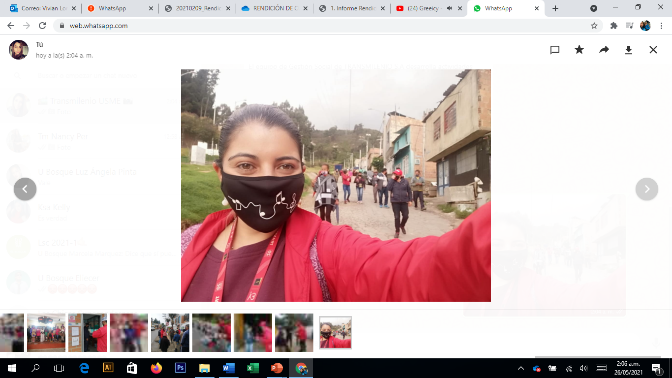 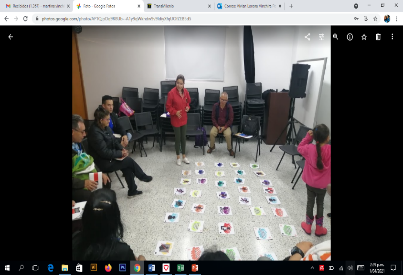 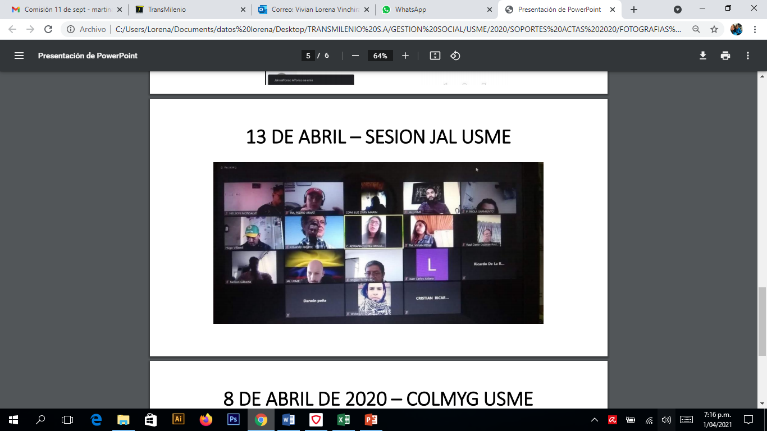 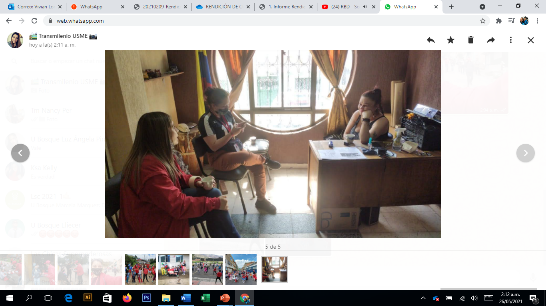 Rendición de Cuentas vigencia 2020 - Usme
Acciones de Gestión Social en Usme
Pedagogía
142 Acciones de pedagogía en:
Colegios de la localidad: IED San Cayetano, IED San José, IED Estanislao Zuleta, IED Miravalle, IED Ofelia Uribe de Acosta, IED Federico García Lorca, IED Tenerife; entre otros.
Comunidades: Danibuo Azul, Fiscala Fortuna, Porvenir, Villa Nelly, Almirante Padilla, Compostela, Rincon de Bolonía, Villas del Eden, Bulevar del Sur, El Tuno, Chiguaza; entre otros.
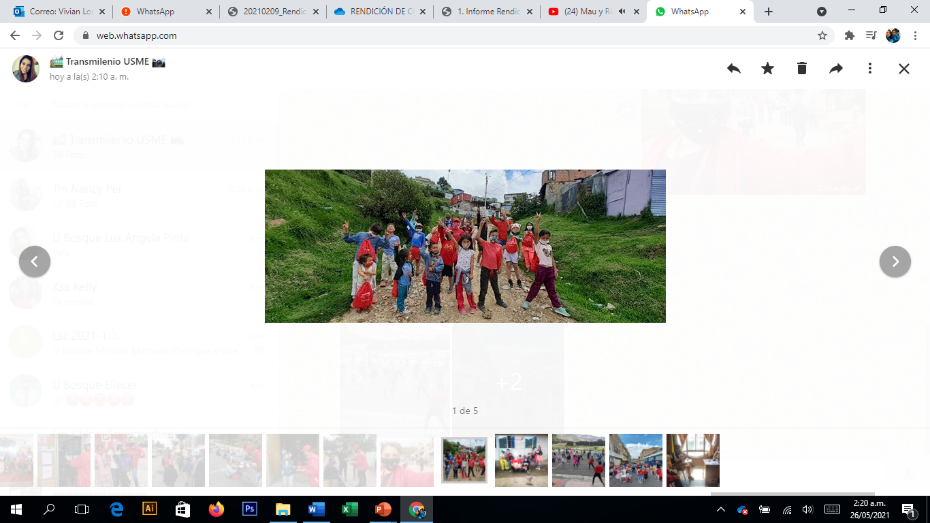 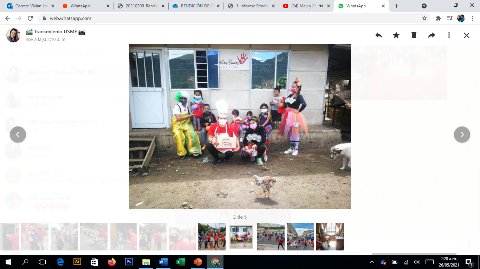 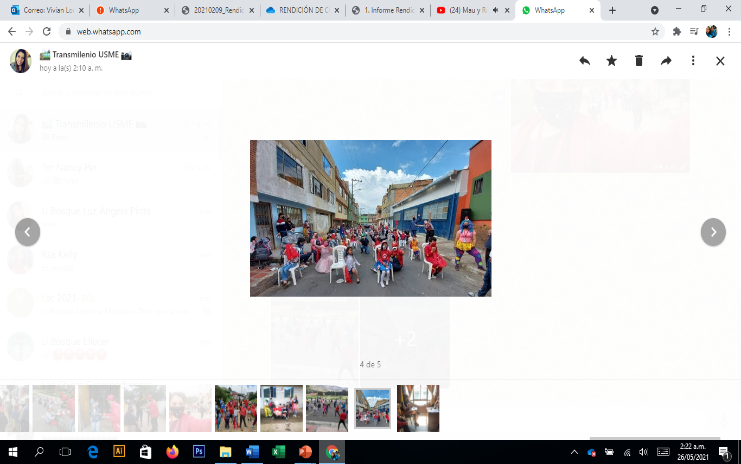 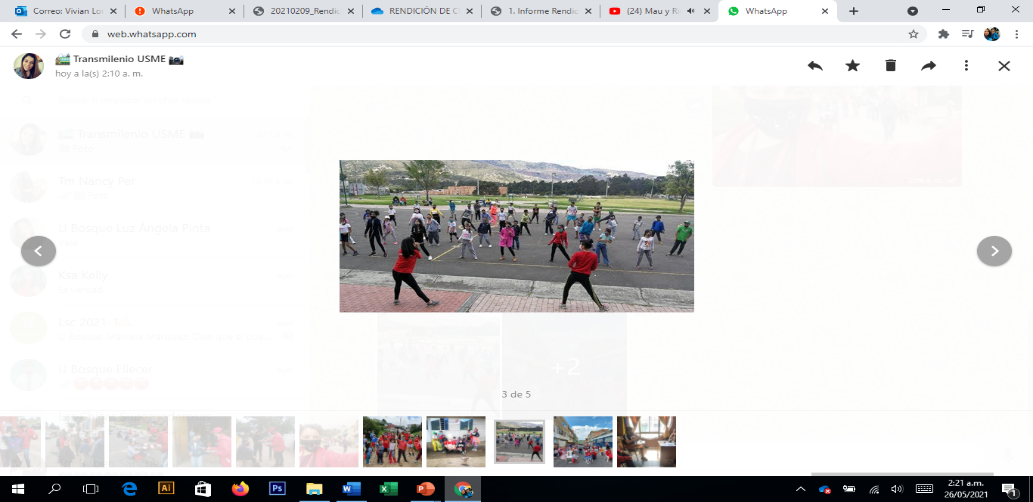 Rendición de Cuentas vigencia 2020 - Usme
Acciones de Gestión Social en Usme
Información
35 Acciones de divulgación en:
Ruta alimentadora 3-8 Virrey
Ruta zonal 330 Puerta al Llano – La Estrellita
Nuevo patio eléctrico Usme

Envíos de información de interés a nivel local y distrital en ocasión de la pandemia COVID -19 y ajustes en la prestación del servicio, iniciativas de Cultura Ciudadana, comunicados de TRANSMILENIO S.A y Alcaldía mayor de Bogotá; entre otros.
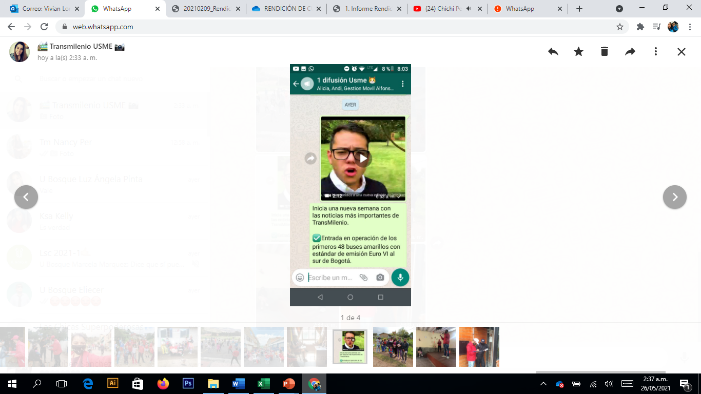 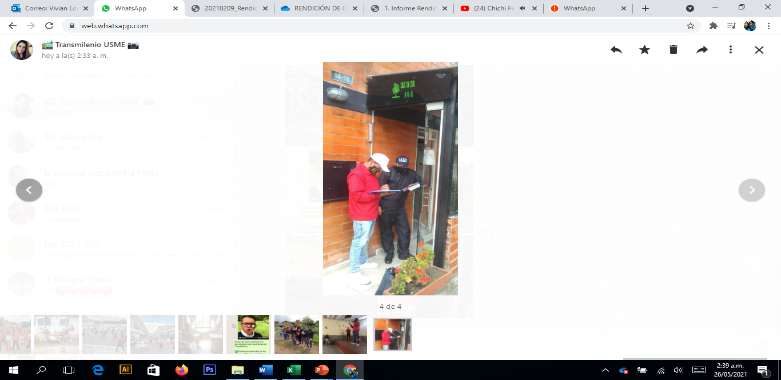 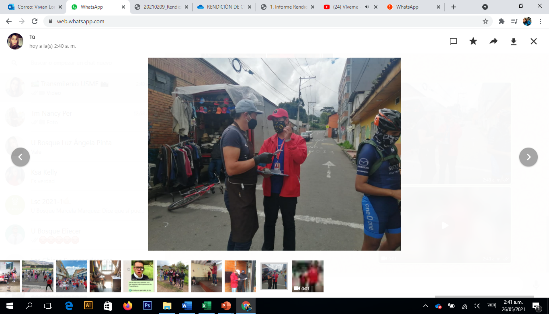 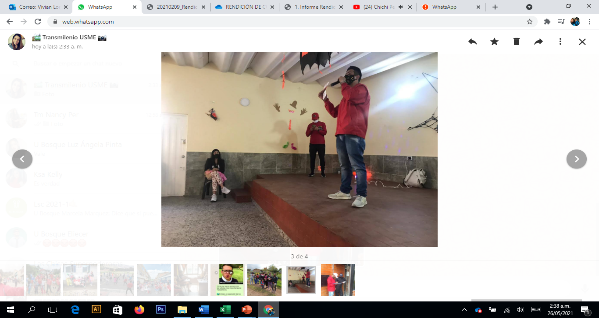 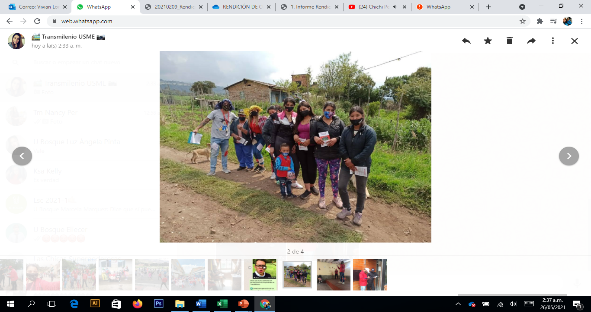 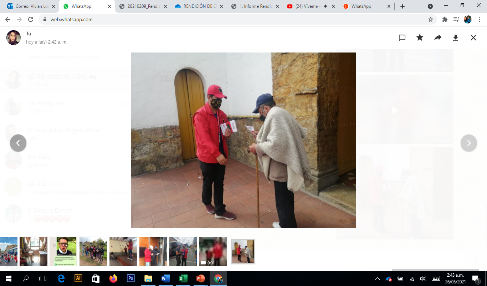 Rendición de Cuentas vigencia 2020 - Usme
Acciones de Gestión Social en Usme
Jornadas de Personalización
71 jornadas de personalización de tarjetas Tullave en Ciudadela Usme, Vereda El Destino, Vereda Chiguaza, Usme Centro, Villa Anita, Antonio José de Sucre, Villa Alemania, El Tuno, Antonio José de Sucre I, Usminia, Chuniza, Bellavista, Puerta Al llano, Alfonso López, Nuevo Porvenir, Bolonia, Bulevar del Sur, Villas del Edén; entre otros.
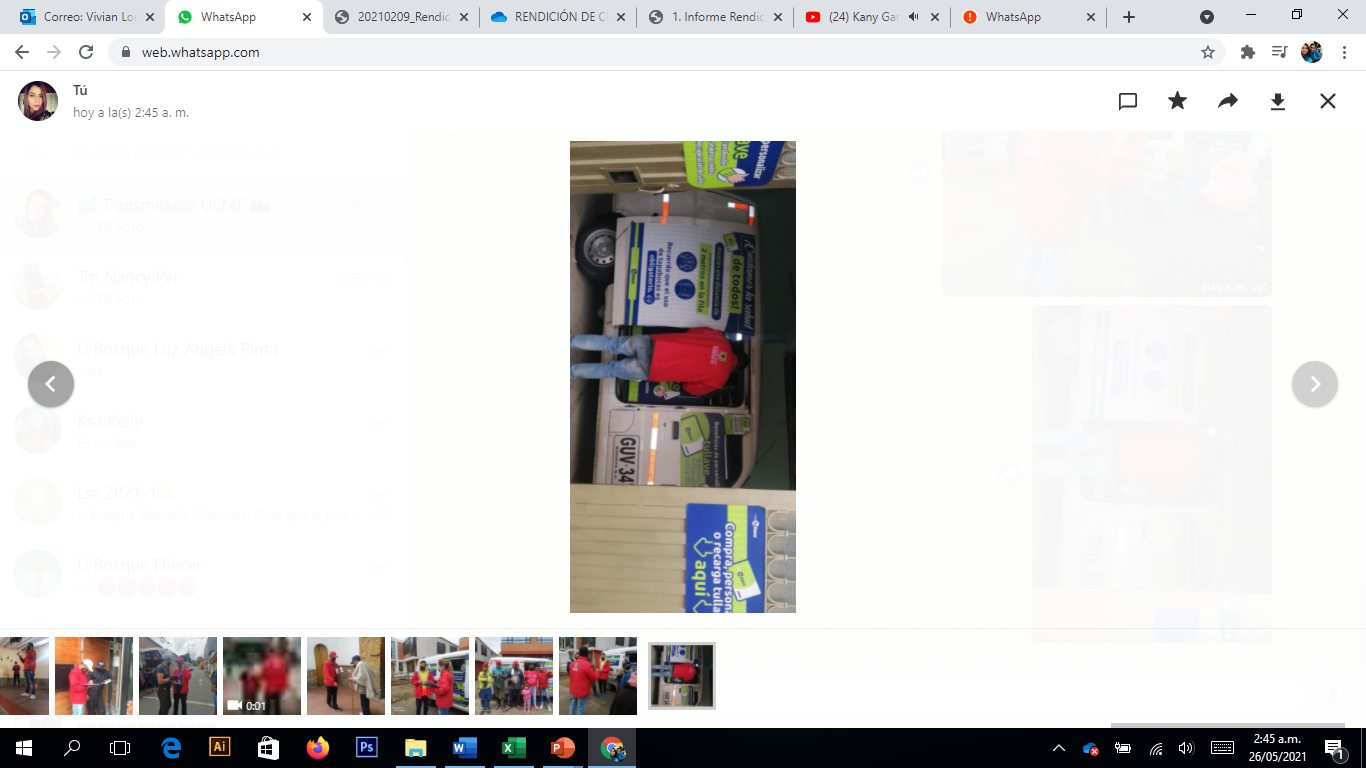 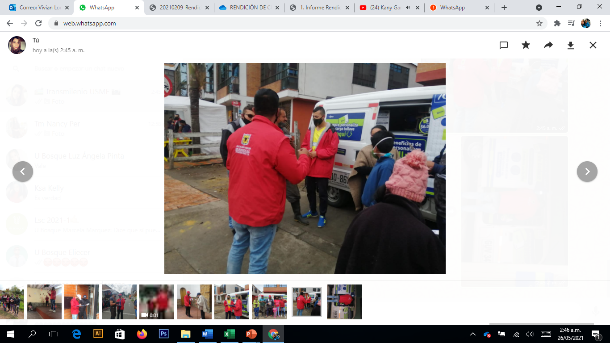 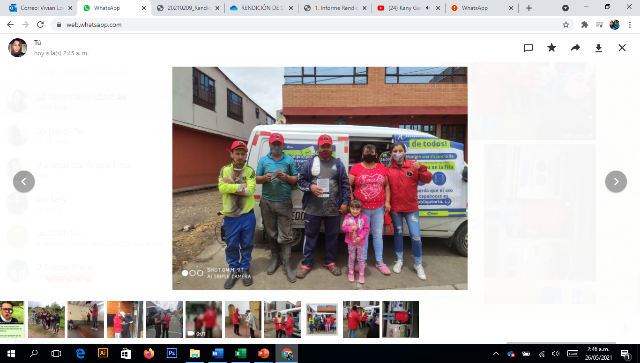 GESTIÓN SOCIAL USME
GESTIÓN SOCIAL USME
GESTIÓN SOCIAL USME
GESTIÓN SOCIAL USME
GESTIÓN SOCIAL USME
GESTIÓN SOCIAL USME
GESTIÓN SOCIAL USME
GESTIÓN SOCIAL USME
GESTIÓN SOCIAL USME
GESTIÓN SOCIAL USME
GESTIÓN SOCIAL USME
GESTIÓN SOCIAL USME
GESTIÓN SOCIAL USME
GESTIÓN SOCIAL USME
GESTIÓN SOCIAL USME
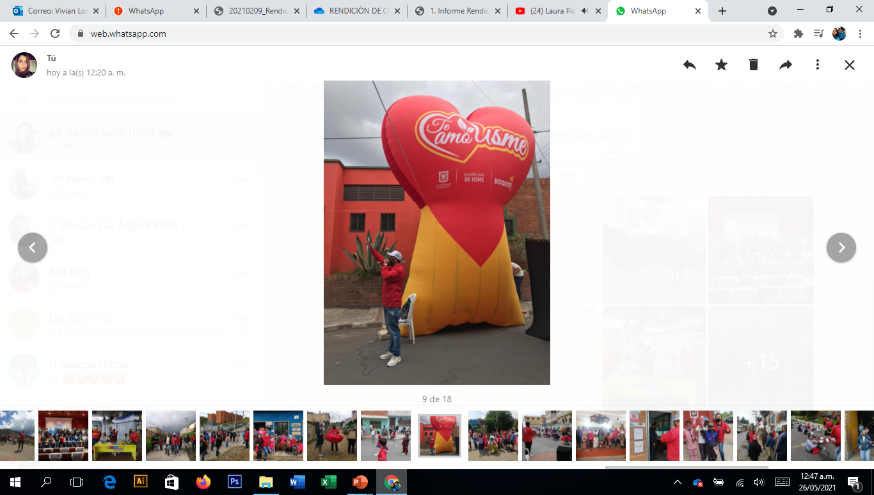 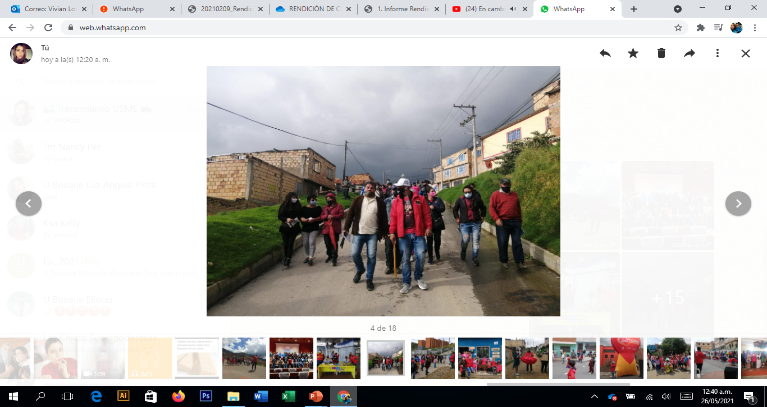 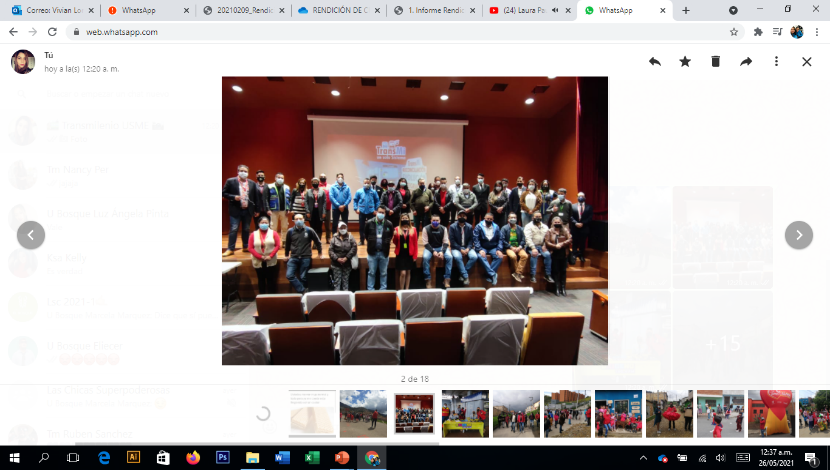 GESTIÓN SOCIAL USME
GESTIÓN SOCIAL USME
GESTIÓN SOCIAL USME
GESTIÓN SOCIAL USME
GESTIÓN SOCIAL USME
GESTIÓN SOCIAL USME
GESTIÓN SOCIAL USME
GESTIÓN SOCIAL USME
GESTIÓN SOCIAL USME
GESTIÓN SOCIAL USME
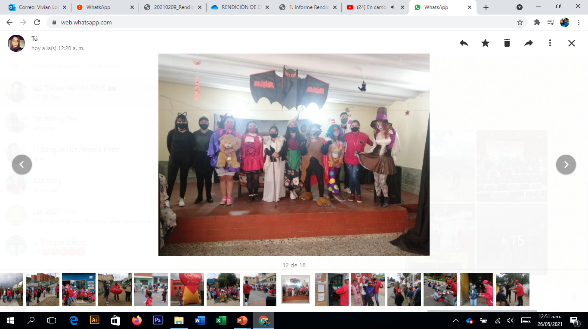 GESTIÓN SOCIAL USME
GESTIÓN SOCIAL USME
GESTIÓN SOCIAL USME
GESTIÓN SOCIAL USME
GESTIÓN SOCIAL USME
GESTIÓN SOCIAL USME
GESTIÓN SOCIAL USME
GESTIÓN SOCIAL USME
GESTIÓN SOCIAL USME
GESTIÓN SOCIAL USME
GESTIÓN SOCIAL USME
GESTIÓN SOCIAL USME
GESTIÓN SOCIAL USME
GESTIÓN SOCIAL USME
GESTIÓN SOCIAL USME
GESTIÓN SOCIAL USME
GESTIÓN SOCIAL USME
GESTIÓN SOCIAL USME
GESTIÓN SOCIAL USME
GESTIÓN SOCIAL USME
GESTIÓN SOCIAL USME
GESTIÓN SOCIAL USME
GESTIÓN SOCIAL USME
GESTIÓN SOCIAL USME
GESTIÓN SOCIAL USME
GESTIÓN SOCIAL USME
GESTIÓN SOCIAL USME
GESTIÓN SOCIAL USME
GESTIÓN SOCIAL USME
GESTIÓN SOCIAL USME
GESTIÓN SOCIAL USME
GESTIÓN SOCIAL USME
GESTIÓN SOCIAL USME
GESTIÓN SOCIAL USME
GESTIÓN SOCIAL USME
GESTIÓN SOCIAL USME
GESTIÓN SOCIAL USME
GESTIÓN SOCIAL USME
GESTIÓN SOCIAL USME
GESTIÓN SOCIAL USME
GESTIÓN SOCIAL USME
GESTIÓN SOCIAL USME
GESTIÓN SOCIAL USME
GESTIÓN SOCIAL USME
GESTIÓN SOCIAL USME
GESTIÓN SOCIAL USME
GESTIÓN SOCIAL USME
GESTIÓN SOCIAL USME
GESTIÓN SOCIAL USME
GESTIÓN SOCIAL USME
GESTIÓN SOCIAL USME
GESTIÓN SOCIAL USME
GESTIÓN SOCIAL USME
GESTIÓN SOCIAL USME
GESTIÓN SOCIAL USME
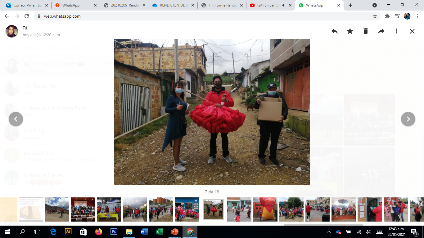 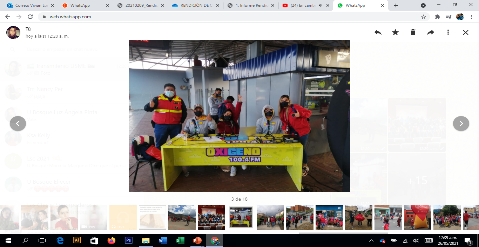 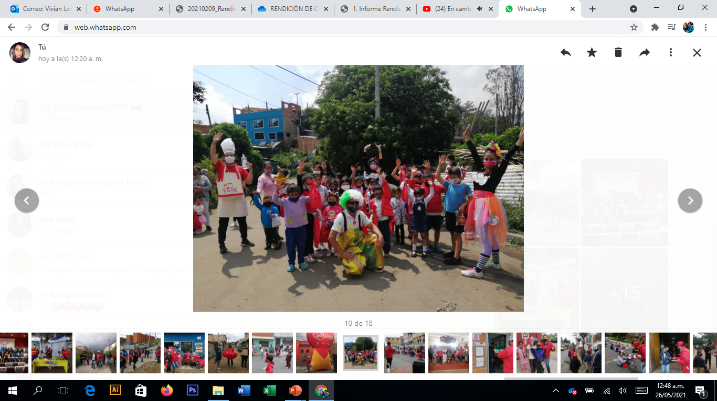 GESTIÓN SOCIAL USME
GESTIÓN SOCIAL USME
GESTIÓN SOCIAL USME
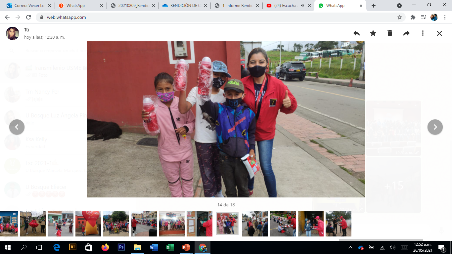 GESTIÓN SOCIAL USME
GESTIÓN SOCIAL USME
GESTIÓN SOCIAL USME
GESTIÓN SOCIAL USME
GESTIÓN SOCIAL USME
GESTIÓN SOCIAL USME
GESTIÓN SOCIAL USME
GESTIÓN SOCIAL USME
GESTIÓN SOCIAL USME
GESTIÓN SOCIAL USME
GESTIÓN SOCIAL USME
GESTIÓN SOCIAL USME
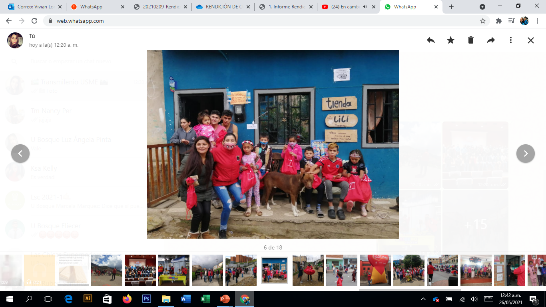 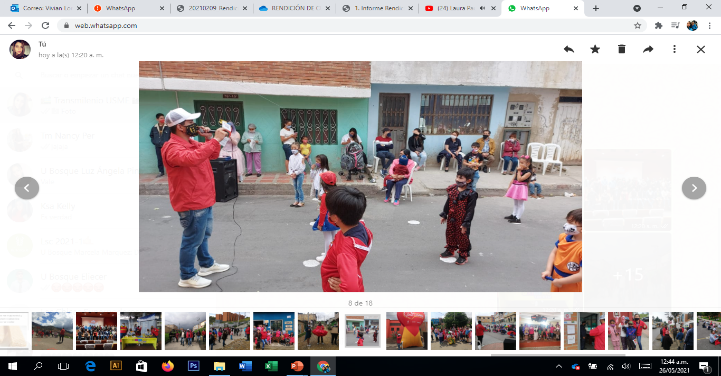 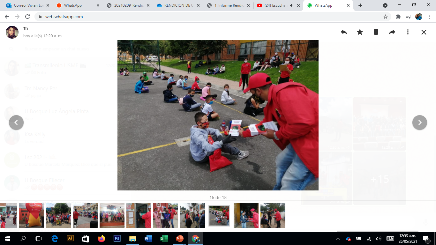 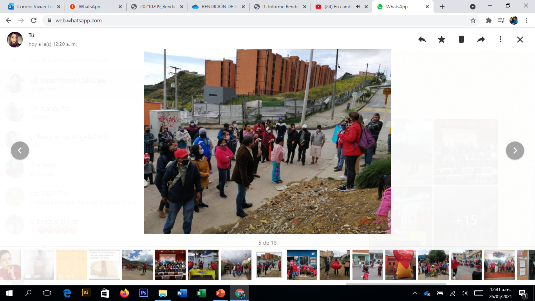 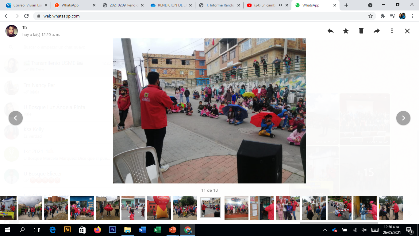 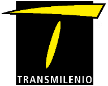 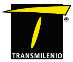 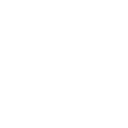 GRACIAS
vivian.vinchira@transmilenio.gov.co
304 540 2443
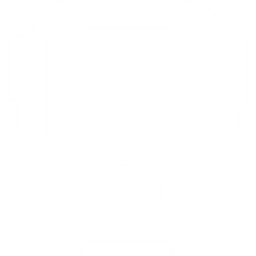